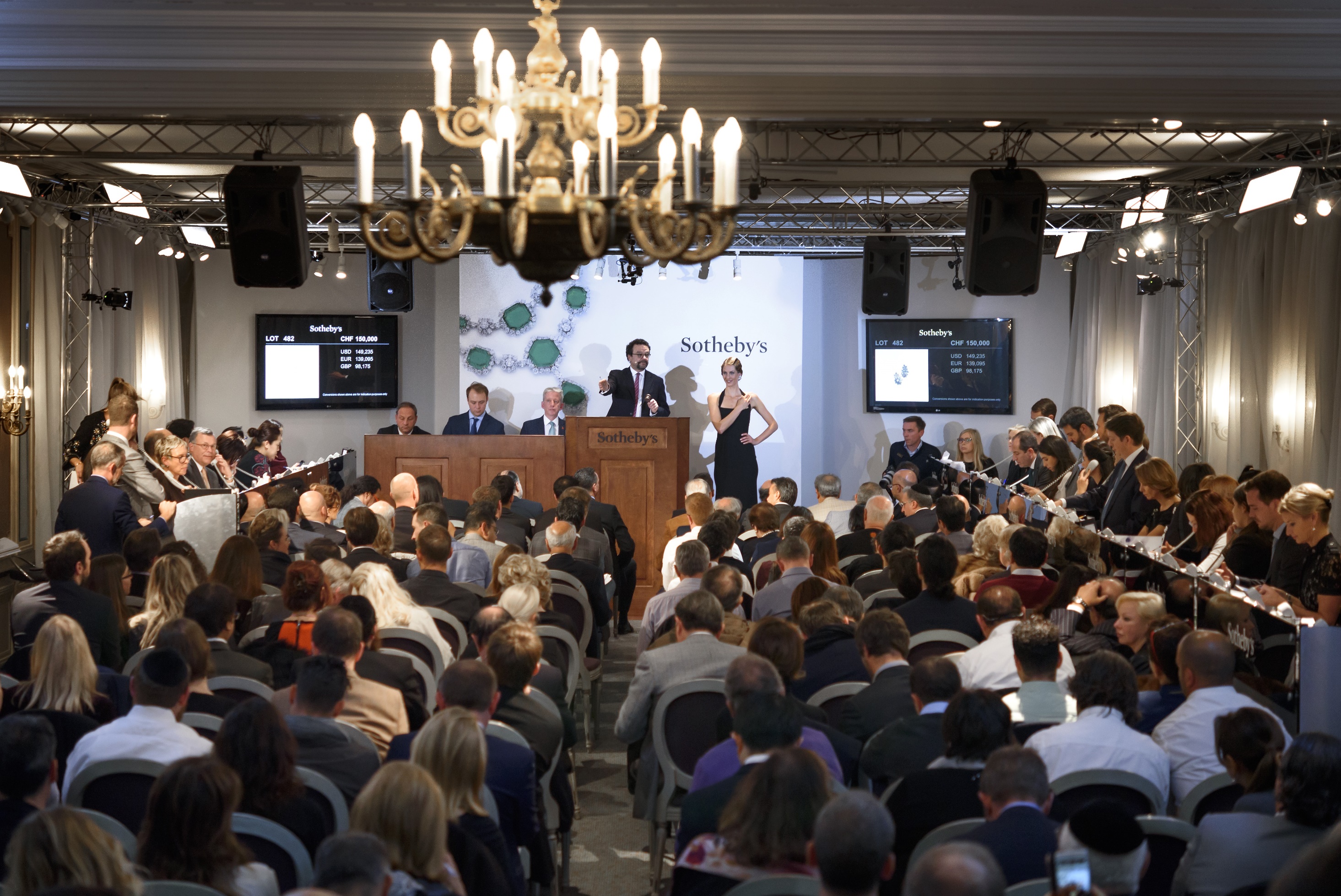 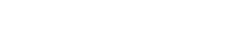 PowerPoint Templates provided by PresentationPoint.com
Software solutions for digital signage and data driven presentations
www.PresentationPoint.com
COPYRIGHT NOTICE:
You are allowed to use these templates in your own organization and modify them as you like. You cannot sell or give them to others. Instead, direct them to PresentationPoint.com to download their own copy.
USING THIS TEMPLATE FOR DIGITAL SIGNAGE?
Check out iPoint
THE POWERPOINT DIGITAL SIGNAGE SOLUTION
NEED TO CONNECT THIS TEMPLATE TO DATA?
Check out DataPoint
OUR POWERPOINT 
ADD-ON FOR DATA
WANT TO ADD WEATHER AND NEWS TO YOUR TEMPLATE?
Try Dynamic Elements
POWERPOINT ADD-ON 
FOR NEWS AND WEATHER
WANT TIMERS & CLOCKS 
ON YOUR TEMPLATE?
Try Dynamic Time
POWERPOINT ADD-ON FOR CLOCKS, TIMERS AND COUNTDOWNS
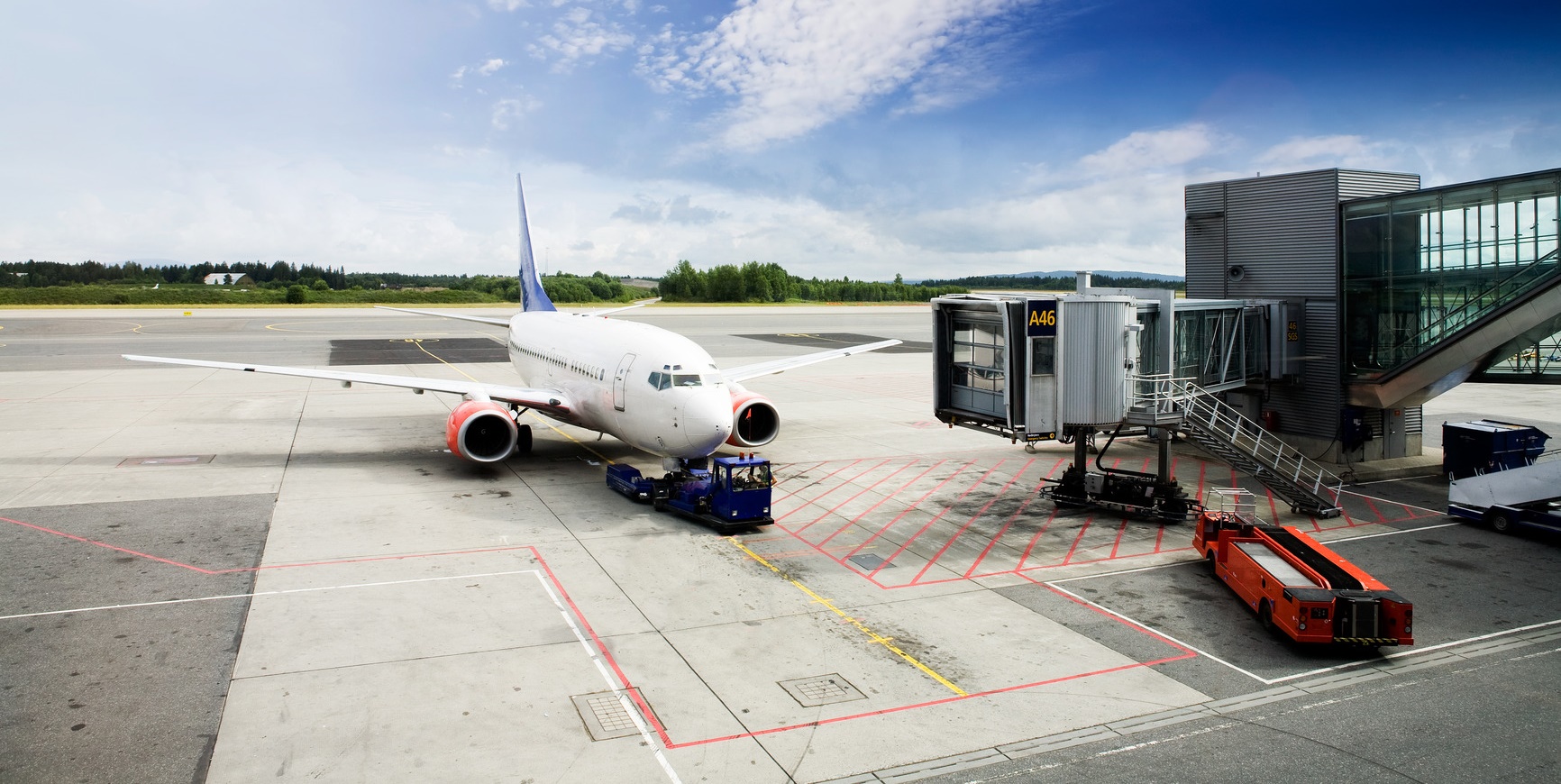 Welcome to Airport
Have a nice flight !
YOUR LOGO
Arrivals
09:41
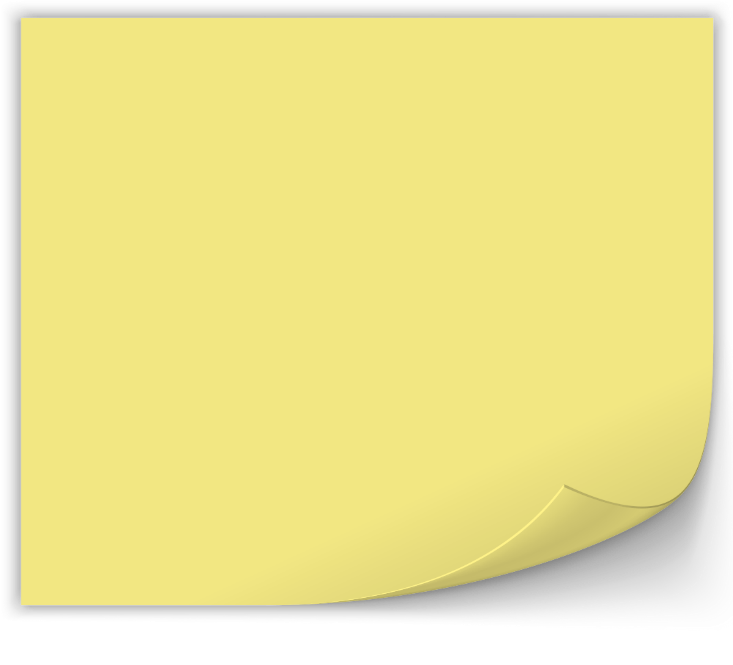 Display live arrival information on your monitor using DataPoint 

You can remove this note
Please do not leave your baggage unattended
Departures
09:41
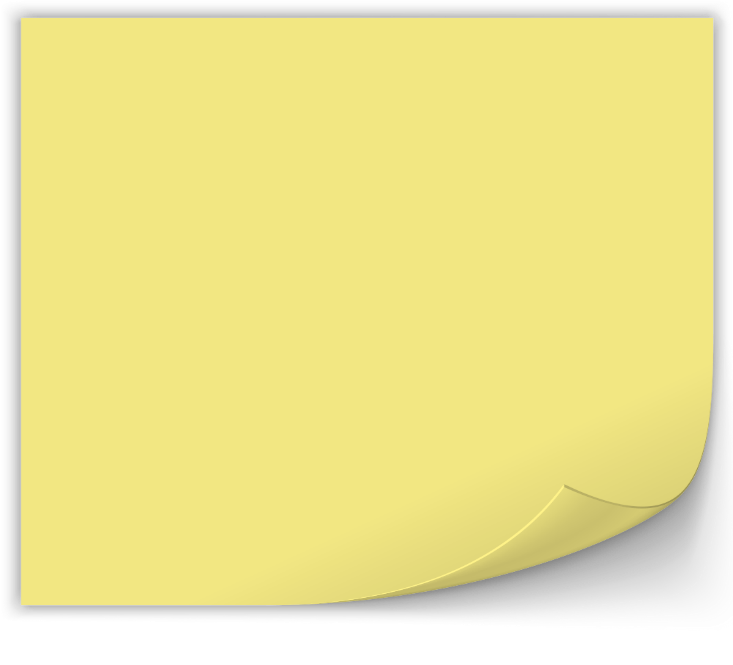 Display live departure information on your monitor using DataPoint 

You can remove this note
Please do not leave your baggage unattended
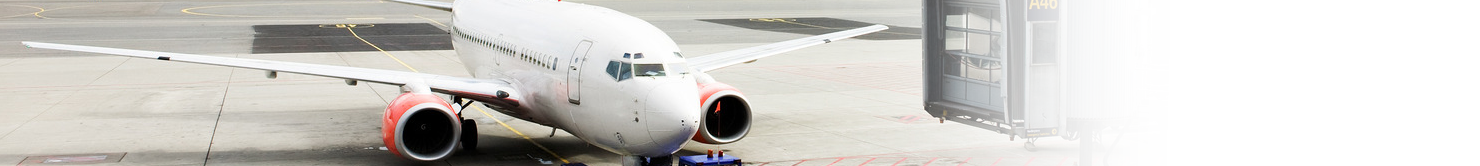 YOUR LOGO
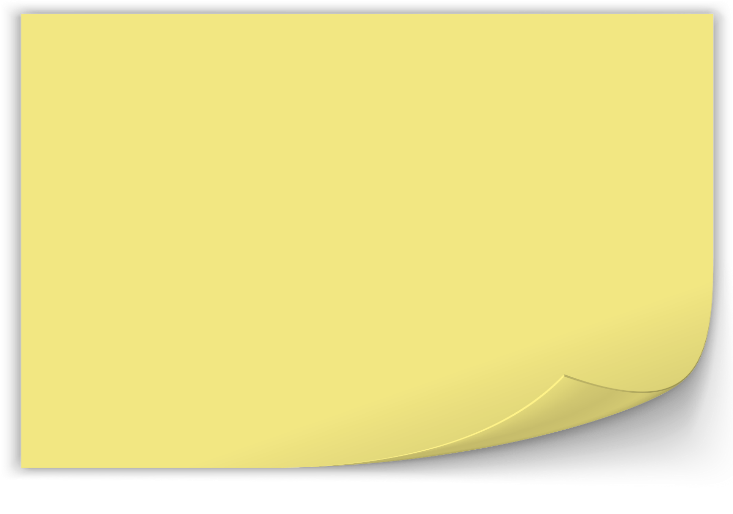 Promotions and advertising on your displays by DataPoint 

You can remove this note
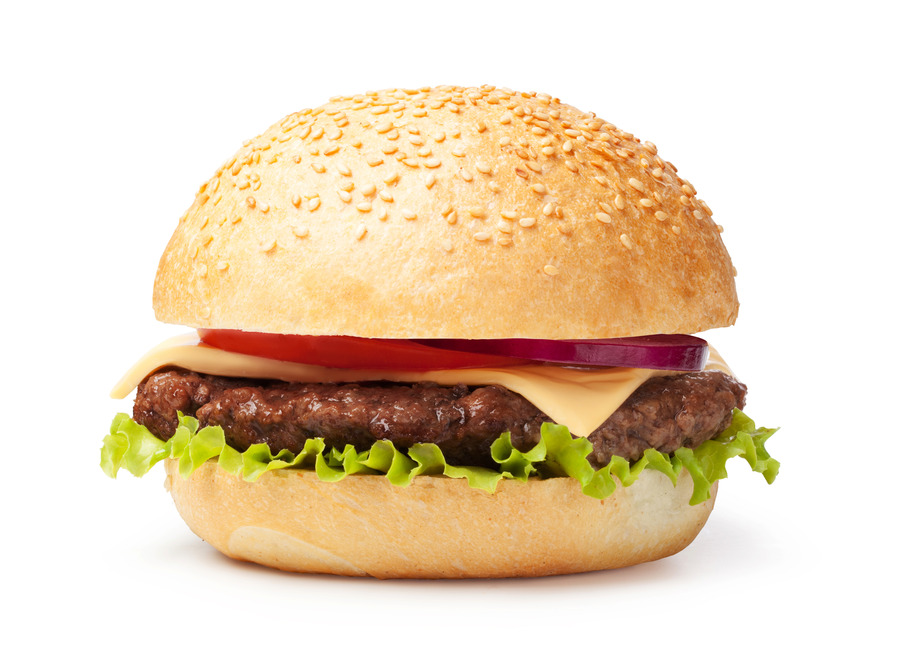 Hungry for a real hamburger?
Product information
$3.99
Food
Product description here
Product description here
Product description here
Do More With PresentationPoint Products
Real-time weather and forecasts
Add a clock or countdown to your presentations
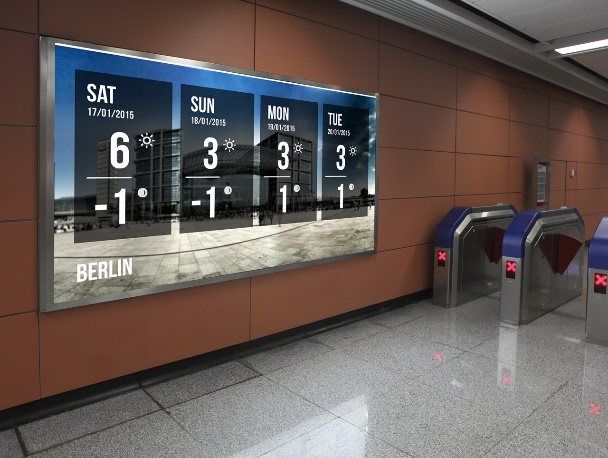 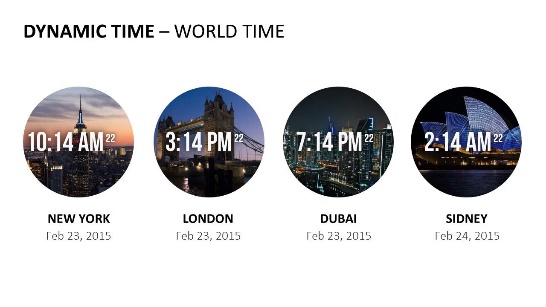 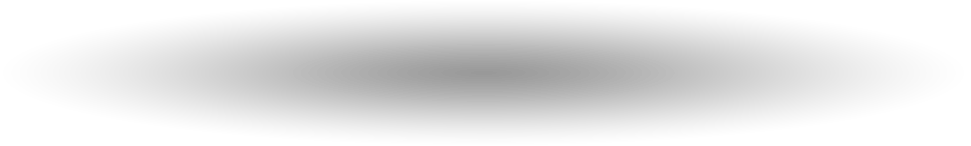 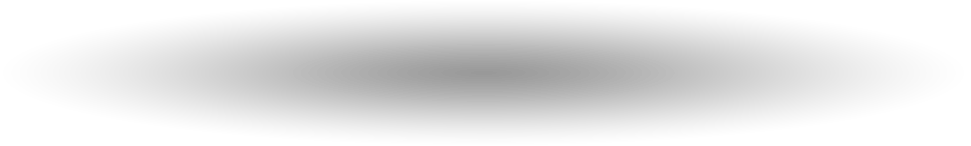 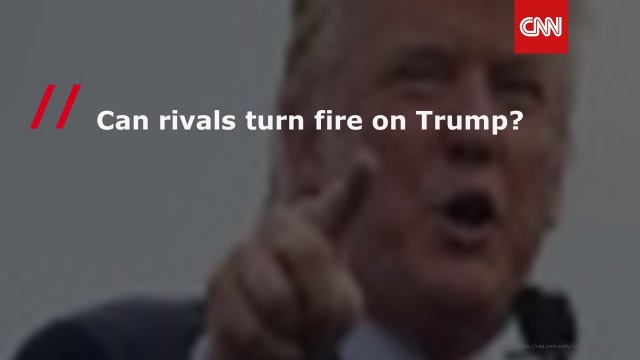 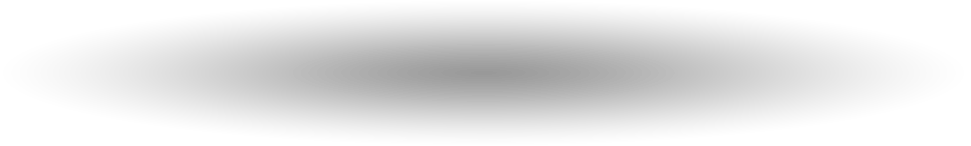 Live RSS feed in your PowerPoint
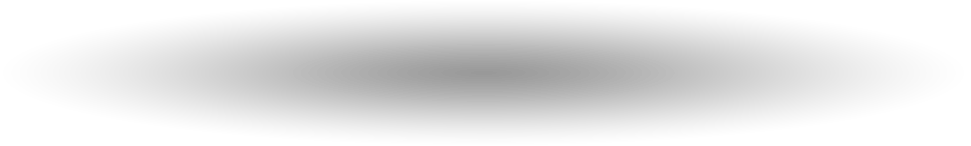